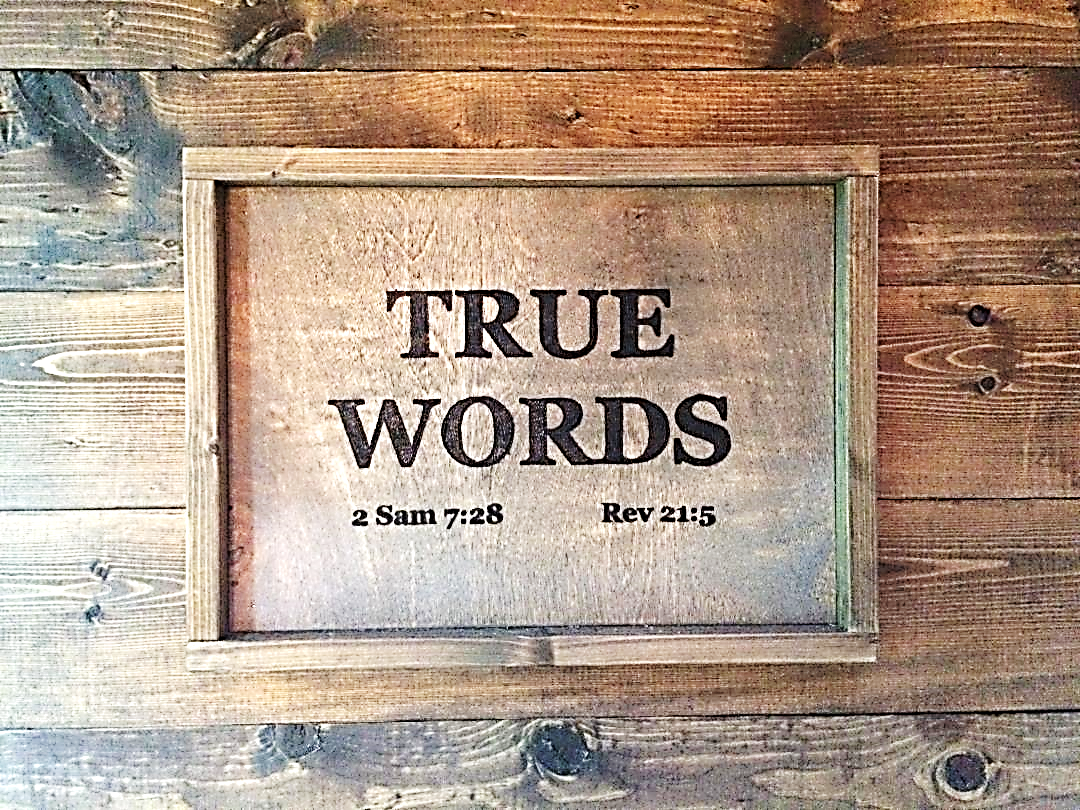 SERMON TITLE
People Who Tell
You What Christians Believe
Leviticus 18:22   Thou shalt not lie with mankind, as with womankind: it is abomination.
True Words Christian Church
Leviticus 20:13   If a man also lie with mankind, as he lieth with a woman, both of them have committed an abomination: they shall surely be put to death; their blood shall be upon them.
True Words Christian Church
Numbers 15:32-34   And while the children of Israel were in the wilderness, they found a man that gathered sticks upon the sabbath day.  33 And they that found him gathering sticks brought him unto Moses and Aaron, and unto all the congregation.  34 And they put him in ward, because it was not declared what should be done to him.
True Words Christian Church
Exodus 35:1-3   And Moses gathered all the congregation of the children of Israel together, and said unto them, These are the words which the LORD hath commanded, that ye should do them.  2 Six days shall work be done, but on the seventh day there shall be to you an holy day, a sabbath of rest to the LORD: whosoever doeth work therein shall be put to death.  3 Ye shall kindle no fire throughout your habitations upon the sabbath day.
True Words Christian Church
Numbers 15:35-36   And the LORD said unto Moses, The man shall be surely put to death: all the congregation shall stone him with stones without the camp.  36 And all the congregation brought him without the camp, and stoned him with stones, and he died; as the LORD commanded Moses.
True Words Christian Church
Numbers 15:37-38   And the LORD spake unto Moses, saying,  38 Speak unto the children of Israel, and bid them that they make them fringes in the borders of their garments throughout their generations, and that they put upon the fringe of the borders a ribband of blue:
True Words Christian Church
Numbers 15:39-40   And it shall be unto you for a fringe, that ye may look upon it, and remember all the commandments of the LORD, and do them; and that ye seek not after your own heart and your own eyes, after which ye use to go a whoring:  40 That ye may remember, and do all my commandments, and be holy unto your God.
True Words Christian Church
Leviticus 20:13   If a man also lie with mankind, as he lieth with a woman, both of them have committed an abomination: they shall surely be put to death; their blood shall be upon them.
True Words Christian Church
Romans 9:13-14   As it is written, Jacob have I loved, but Esau have I hated.  14 What shall we say then? Is there unrighteousness with God? God forbid.
True Words Christian Church
Malachi 1:2-3   I have loved you, saith the LORD. Yet ye say, Wherein hast thou loved us? Was not Esau Jacob's brother? saith the LORD: yet I loved Jacob,  3 And I hated Esau, and laid his mountains and his heritage waste for the dragons of the wilderness.
True Words Christian Church
1 Timothy 3:1-2   This is a true saying, If a man desire the office of a bishop, he desireth a good work.  2 A bishop then must be blameless, the husband of one wife, vigilant, sober, of good behaviour, given to hospitality, apt to teach;
True Words Christian Church
Titus 1:6   If any be blameless, the husband of one wife, having faithful children not accused of riot or unruly.
True Words Christian Church
1 Timothy 3:10-12   And let these also first be proved; then let them use the office of a deacon, being found blameless.  11 Even so must their wives be grave, not slanderers, sober, faithful in all things.  12 Let the deacons be the husbands of one wife, ruling their children and their own houses well.
True Words Christian Church
Romans 13:10   Love worketh no ill to his neighbour: therefore love is the fulfilling of the law.
True Words Christian Church
Romans 13:8-10   Owe no man any thing, but to love one another: for he that loveth another hath fulfilled the law.  9 For this, Thou shalt not commit adultery, Thou shalt not kill, Thou shalt not steal, Thou shalt not bear false witness, Thou shalt not covet; and if there be any other commandment, it is briefly comprehended in this saying, namely, Thou shalt love thy neighbour as thyself.  10 Love worketh no ill to his neighbour: therefore love is the fulfilling of the law.
True Words Christian Church
1 John 5:1-3   Whosoever believeth that Jesus is the Christ is born of God: and every one that loveth him that begat loveth him also that is begotten of him.  2 By this we know that we love the children of God, when we love God, and keep his commandments.  3 For this is the love of God, that we keep his commandments: and his commandments are not grievous.
True Words Christian Church
2 John 6   And this is love, that we walk after his commandments. This is the commandment, That, as ye have heard from the beginning, ye should walk in it.
True Words Christian Church
Romans 12:9   Let love be without dissimulation. Abhor that which is evil; cleave to that which is good.
True Words Christian Church
Amos 5:15   Hate the evil, and love the good, and establish judgment in the gate: it may be that the LORD God of hosts will be gracious unto the remnant of Joseph.
True Words Christian Church
Psalm 97:10   Ye that love the LORD, hate evil: he preserveth the souls of his saints; he delivereth them out of the hand of the wicked.
True Words Christian Church
Psalm 119:104   Through thy precepts I get understanding: therefore I hate every false way.
True Words Christian Church
Psalm 139:21-22   Do not I hate them, O LORD, that hate thee? and am not I grieved with those that rise up against thee?  22 I hate them with perfect hatred: I count them mine enemies.
True Words Christian Church
Romans 1:26-27   For this cause God gave them up unto vile affections: for even their women did change the natural use into that which is against nature:  27 And likewise also the men, leaving the natural use of the woman, burned in their lust one toward another; men with men working that which is unseemly, and receiving in themselves that recompence of their error which was meet.
True Words Christian Church
Romans 1:28-30   And even as they did not like to retain God in their knowledge, God gave them over to a reprobate mind, to do those things which are not convenient;  29 Being filled with all unrighteousness, fornication, wickedness, covetousness, maliciousness; full of envy, murder, debate, deceit, malignity; whisperers,  30 Backbiters, haters of God, despiteful, proud, boasters, inventors of evil things, disobedient to parents,
True Words Christian Church
Romans 1:31-32   Without understanding, covenantbreakers, without natural affection, implacable, unmerciful:  32 Who knowing the judgment of God, that they which commit such things are worthy of death, not only do the same, but have pleasure in them that do them.
True Words Christian Church
Luke 16:23-24   And in hell he lift up his eyes, being in torments, and seeth Abraham afar off, and Lazarus in his bosom.  24 And he cried and said, Father Abraham, have mercy on me, and send Lazarus, that he may dip the tip of his finger in water, and cool my tongue; for I am tormented in this flame.
True Words Christian Church
Matthew 10:28   And fear not them which kill the body, but are not able to kill the soul: but rather fear him which is able to destroy both soul and body in hell.
True Words Christian Church